How To WPF
アプリケーション Part4
By 中博俊
WPFとは
いちおうWindows Vista向けに出荷された.NET3.0で、初搭載されたWindowsクライアントプログラムの一形態
現在の最新バージョンは3.5
いちおうWindows Formsの置き換え
クライアントの表現を豊かにしてくれるツールとしてこれから期待しています。
XAMLというものでUIを記述することができます。
SilverlightでもXAMLを使います。
おさらい
第１回はButtonとTextBoxを使った簡単なアプリケーションの作り方でした。
WPFアプリケーションはDocument-Viewとして完全にUIとドキュメントを分けて考えましょう。
そしてINotifyPropertyChangedのインターフェイスを究めようという内容でした。
NotifyPropertyChangedBaseは今回も出てきますのでおさらい
NotifyPropertyChangedBase
public class NotifyPropertyChangedBase : INotifyPropertyChanged {
  public event PropertyChangedEventHandler PropertyChanged;
  protected void FirePropertyChanged(
	string PropertyName) { 
    if (this.PropertyChanged != null) {
      this.PropertyChanged(this,
		new PropertyChangedEventArgs(PropertyName));
    }
  }
}
おさらい
第２回はコンバータと、ラジオボタンの制御についてでした。
コンバータはIValueConverterを使い、ConvertとConvertBackを用意するというところを解説しました。
第3回はコンボボックスを使いAncestorを使いVisual Treeをちょっとだけ操作してみました。
今回のアジェンダ
ListView
一覧を表示しよう
ソートしよう
編集しよう
レコード追加しよう
データグリッドなくてもいいよね？
ListViewとは
Windows Forms
一覧を表示する
アイコンモード、詳細モードなどがある
エクスプローラのあれ

でもWPFのListviewにはラージアイコンなどはまだ?実装されていない。
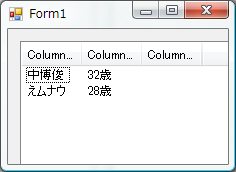 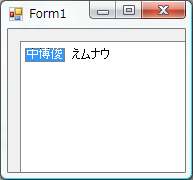 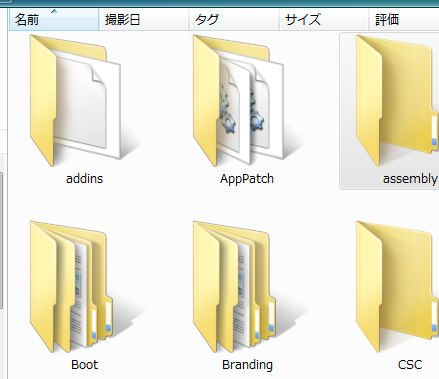 DEMOのデータたち（前回と同じ）
ISO5218準拠
Int
string
DEMO2のデータたち
public class Document : NotifyPropertyChangedBase {
        public Row[] rows {
            get { return _rows; }
            set { _rows = value; }
        }

        private Row[] _rows = new Row[]
        {
               new Row(){名前="なか",年齢 = 32, 性別=性別Enum.男},
               new Row(){名前="えムナウ",年齢 = 21, 性別=性別Enum.男},
               new Row(){名前="R田中",年齢 = 18, 性別=性別Enum.シラネ}
        };
    }
DEMO1
ListView
幅を変更するのもできます。
セルの順番が勝手に入れ替えられる可能性を考慮してください。(というか無関心でいられるかがポイント)
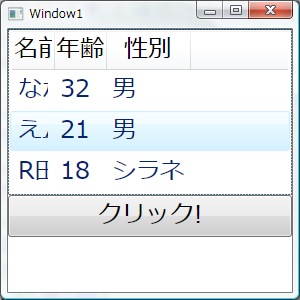 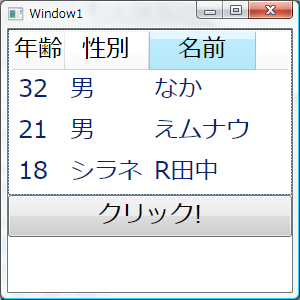 ソートくらいつけましょ
DEMO2
WPFはコンテンツが置けるところ何でも差し替え可能です。
しかもこのGridViewにはテンプレート機能が・・・
DEMO3
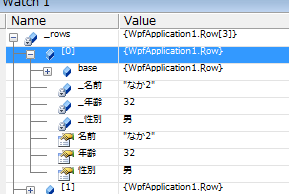 ObservableCollection<T>
いままでデータソースにはRow[]を使ってました。
 private Row[] _rows = new[]
        {
                new Row {名前="なか",年齢 = 32, 性別=性別Enum.男},
                new Row {名前="えムナウ",年齢 = 21, 性別=性別Enum.男},
                new Row {名前="R田中",年齢 = 18, 性別=性別Enum.シラネ}
        };

でもこれお勧めできません。
ObservableCollection<T>を使いましょう
ObservableCollection<T>
ObservableCollection<T>はINotifyCollectionChangedを実装しています。
INotifyCollectionChangedはINotifyPropertyChangedのコレクション版です。
データが増えたりすると、通知をあげてくれます。
DEMO4
ListView カッコいいでしょ？
これさえあればDataGridもGridViewもイラネ

と思っていたのですが、夏ごろに追加されるかもだそうです。
まだまだWPF関連から目が離せませんね。
Enjoy WPF